他有写_____的习惯，每天会花一点时间纪录当天
发生的事情
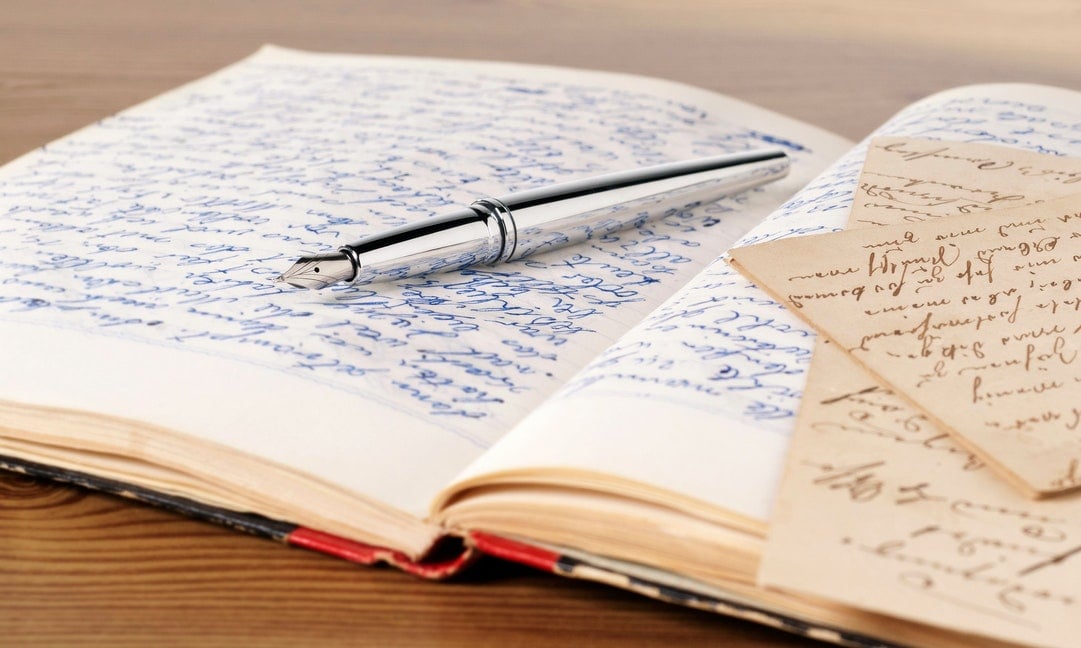 现在网络变得越来越不______，必须得自己小心
上网的方式
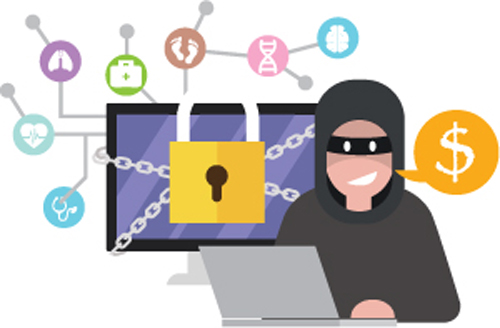 他忘记自己FACEBOOK的______，害自己登不进去
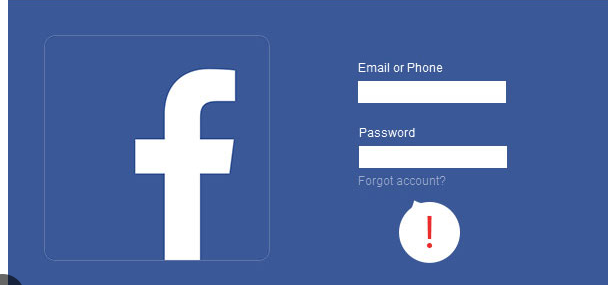 那位老师不_____学生在他的教室吃东西，但他正在偷吃。
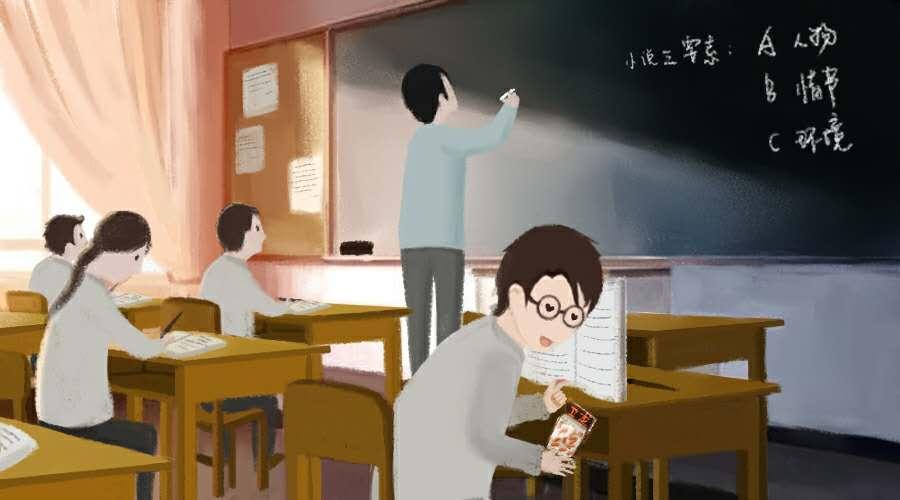 +
他_______他房间那个慢到不行的网络，他快被急死了
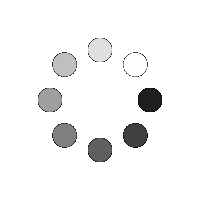 他爬过无数_____山，每___山都有让他觉得难忘的地方
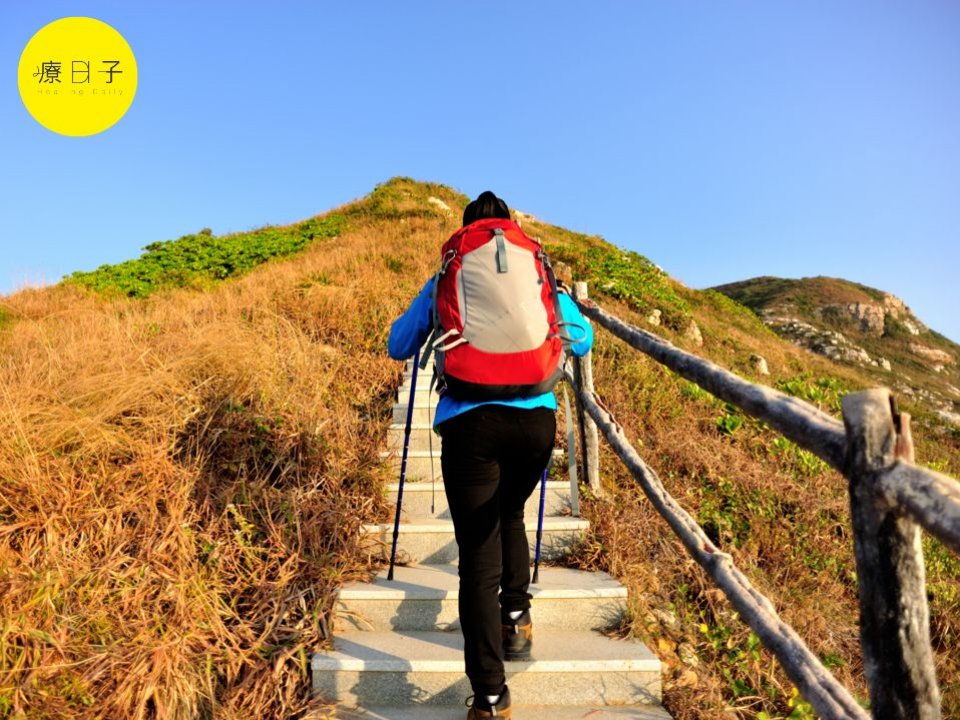 那_____大_____是布拉格很有名的景点
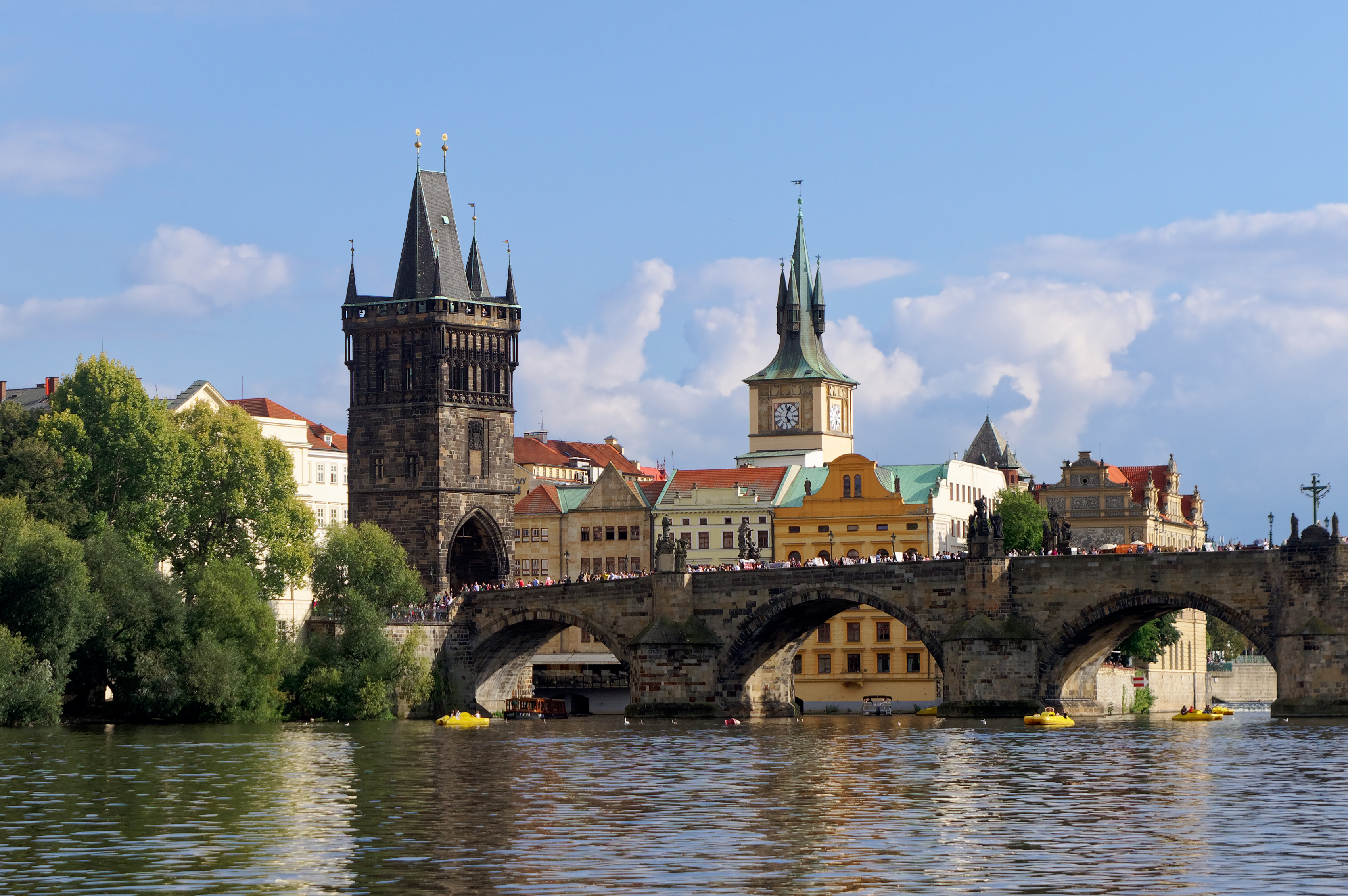 那____山上有很多____的地方，爬的时候要小心
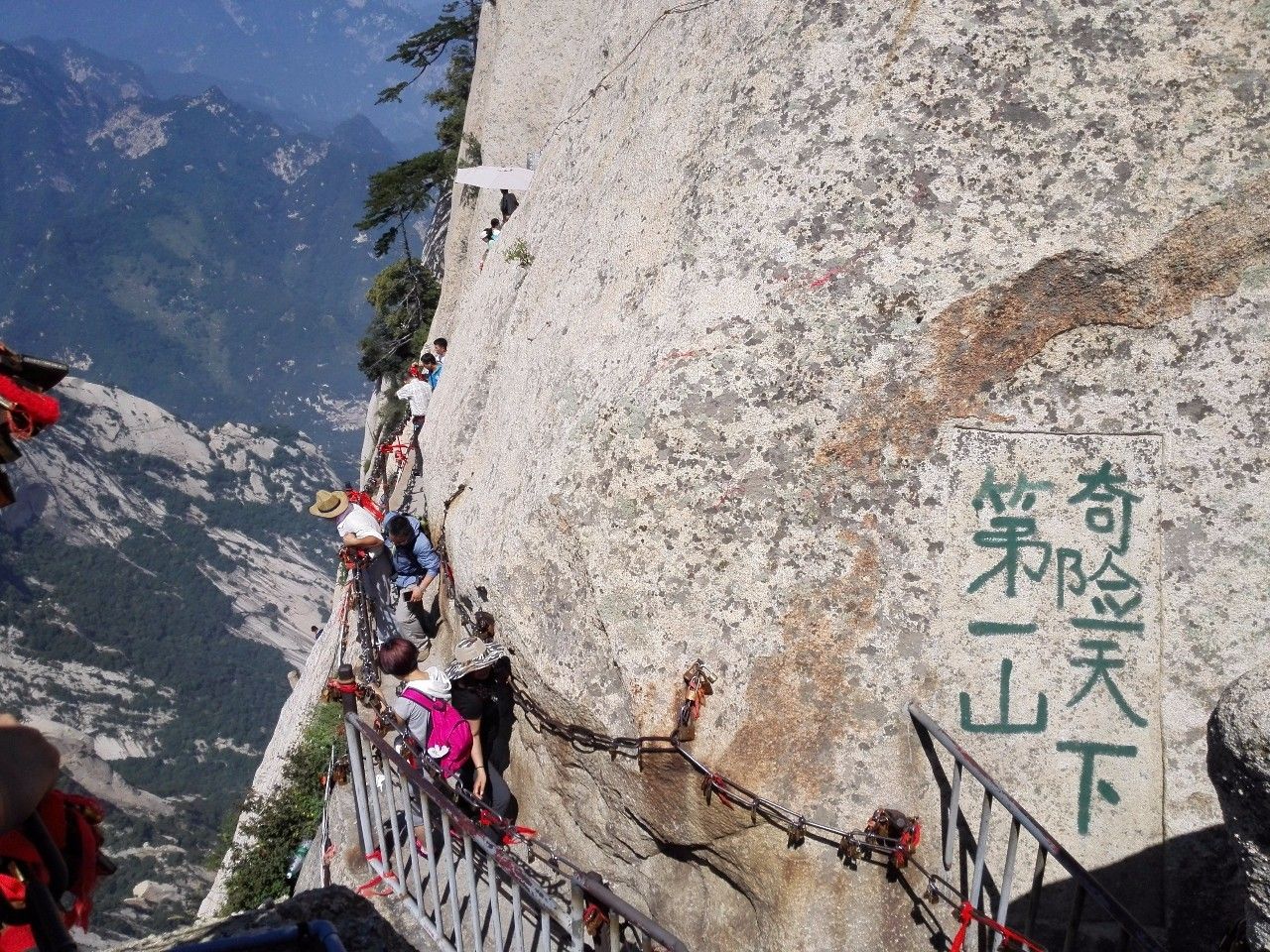 抓.V
那群____刚刚跑进他的家里____人
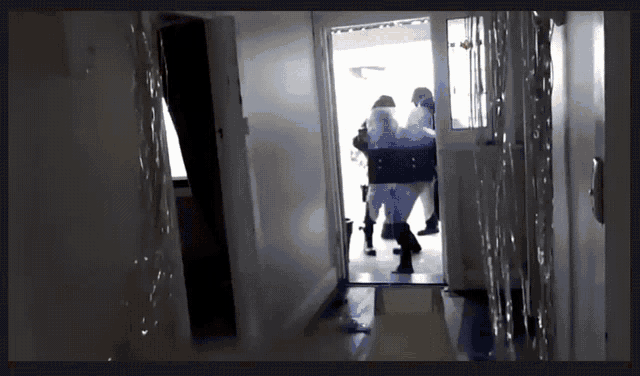 情况1
接着
情况2
，
ADV
她看完这本书之后，又接着看了下一本
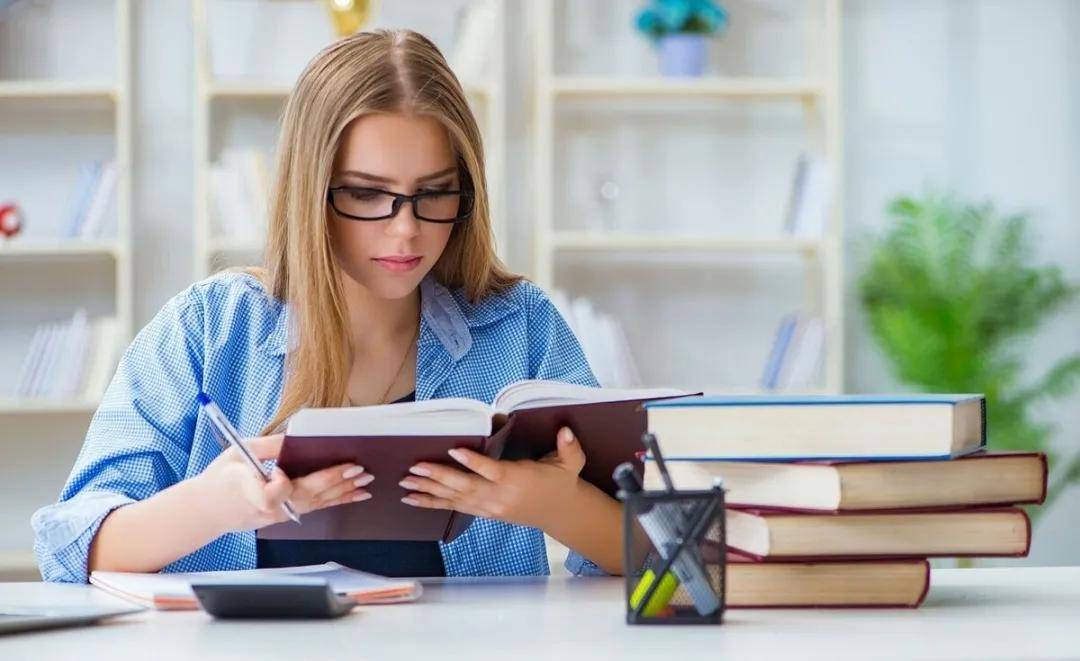 情况1
接着
情况2
，
ADV
他梦到自己翻过了一座山，接着来到了一个奇怪的地方，在那个地方有着好几座奇怪的建筑
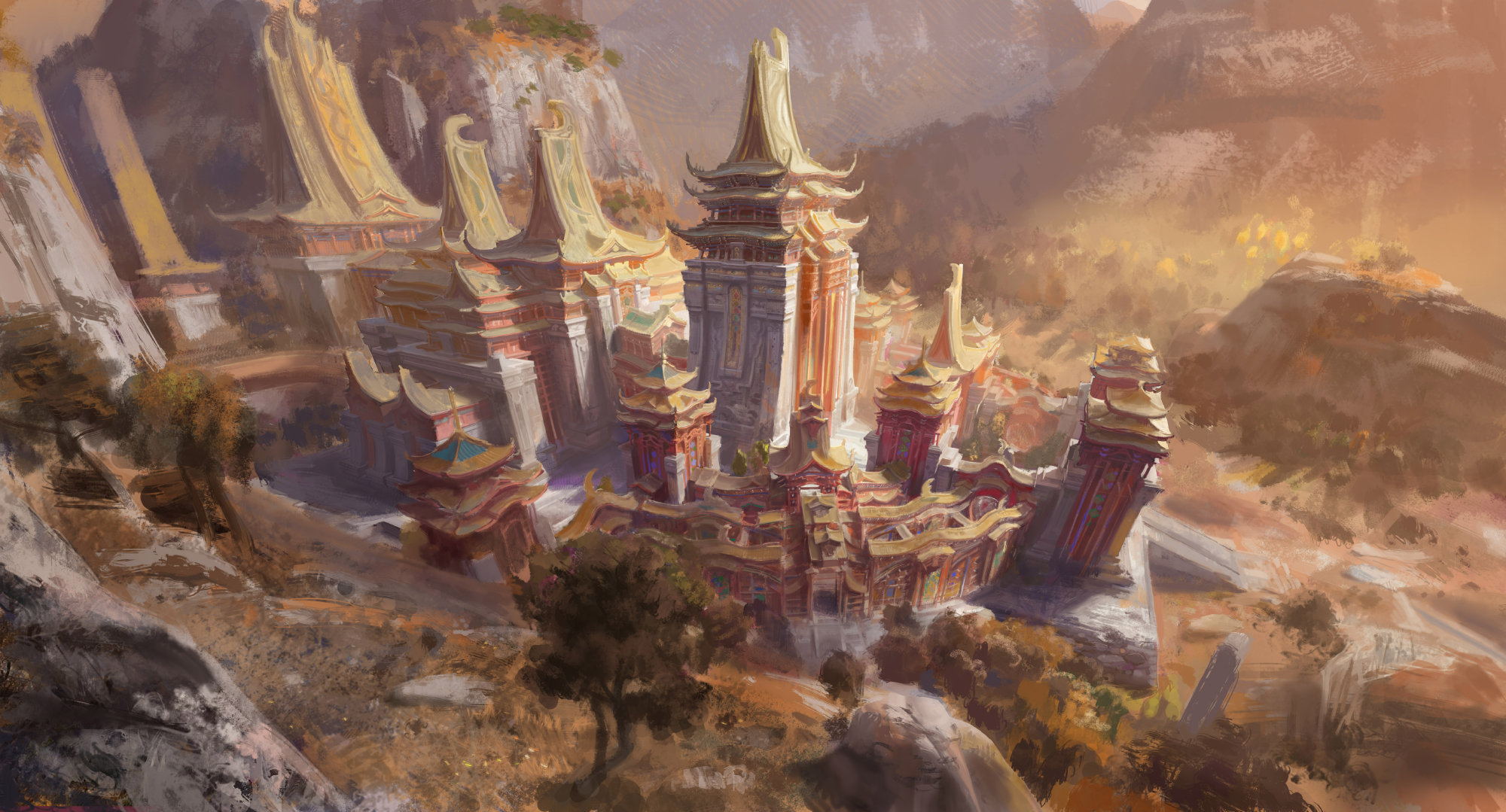 情况1
接着
情况2
，
ADV
他唱完一段歌后，她接着继续唱了下去
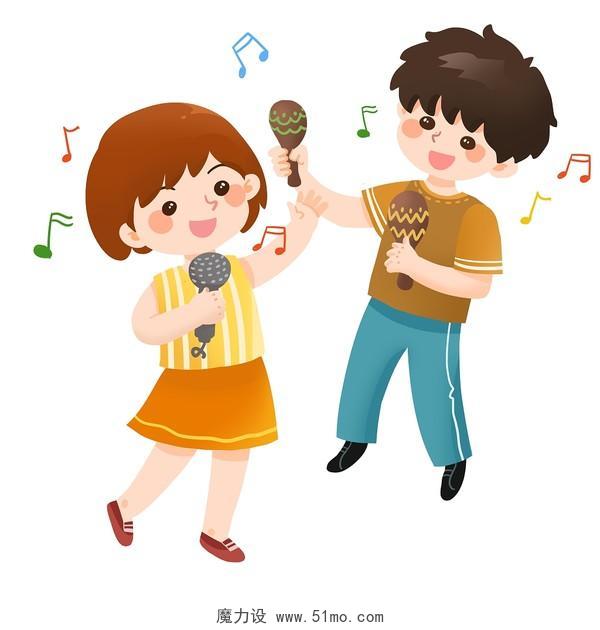 你下课后去做什么呢?
你睡前会做些什么呢?
相同
然后
接着
VS
她毕业后先工作了一段时间，接着/然后去了很多不同的国家旅游
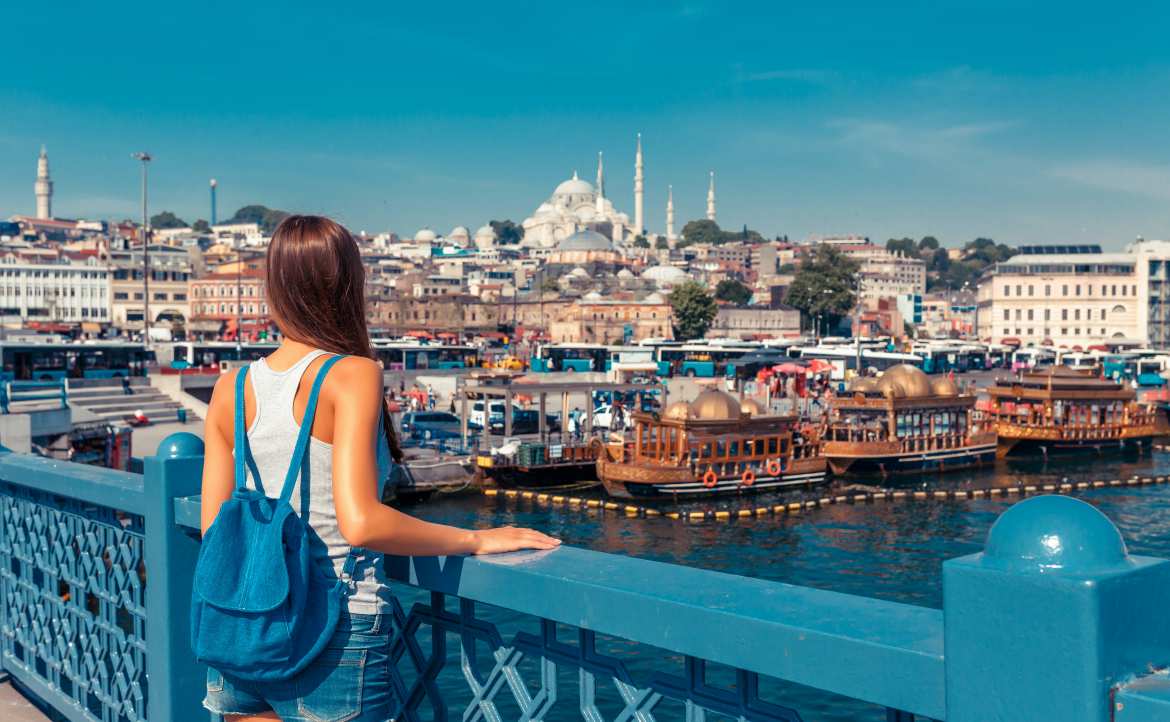 不同一
先……
然后(再)
……
conj
他先去睡了一觉，然后才开始工作
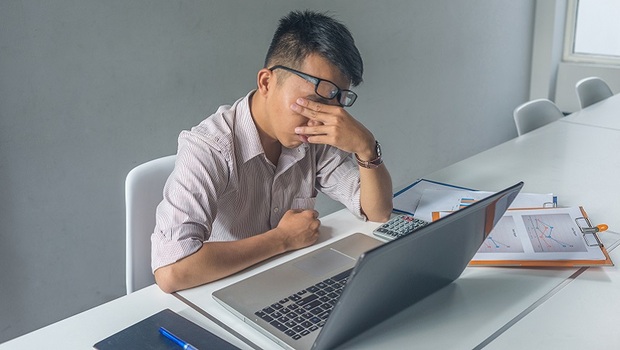 不同一
接着
ADV
在这分工作结束后，她接着要去另一个地方打另一份工
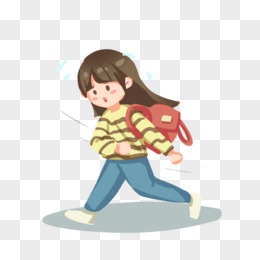 不同二
S1
然后(再)
S1
，
conj
她先去了罗马，然后(她)去了巴黎
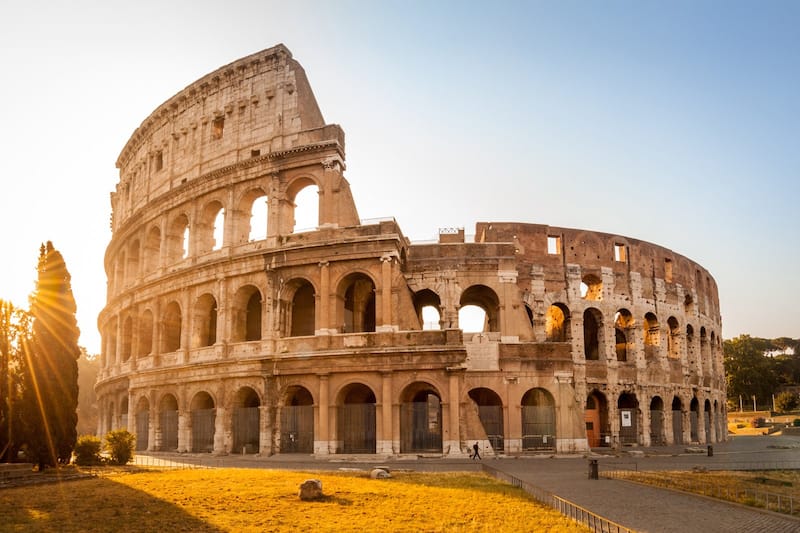 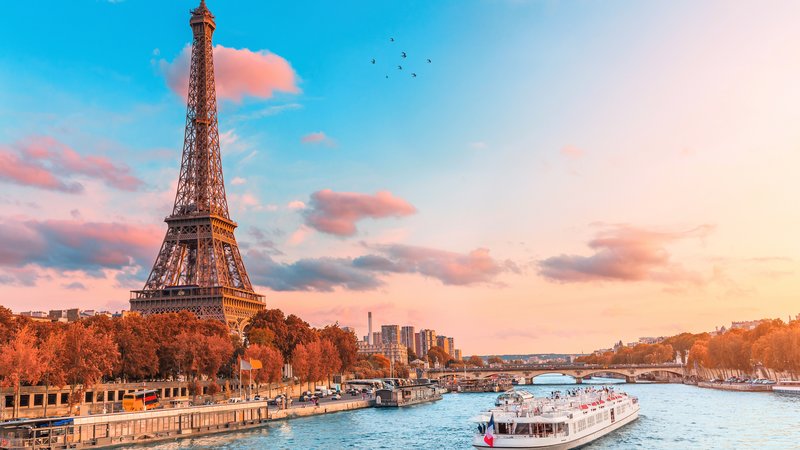 不同二
接着
ADV
她进来吃饭后，接着又进来了很多不同的客人
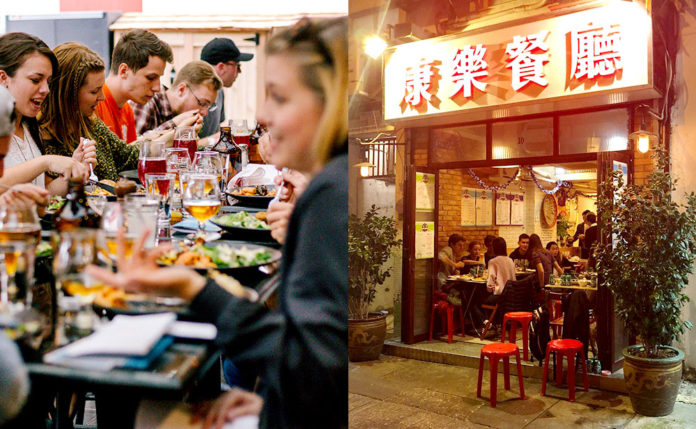 不同二
接着
ADV
她工作一结束，接着就去餐馆里面大吃了一顿
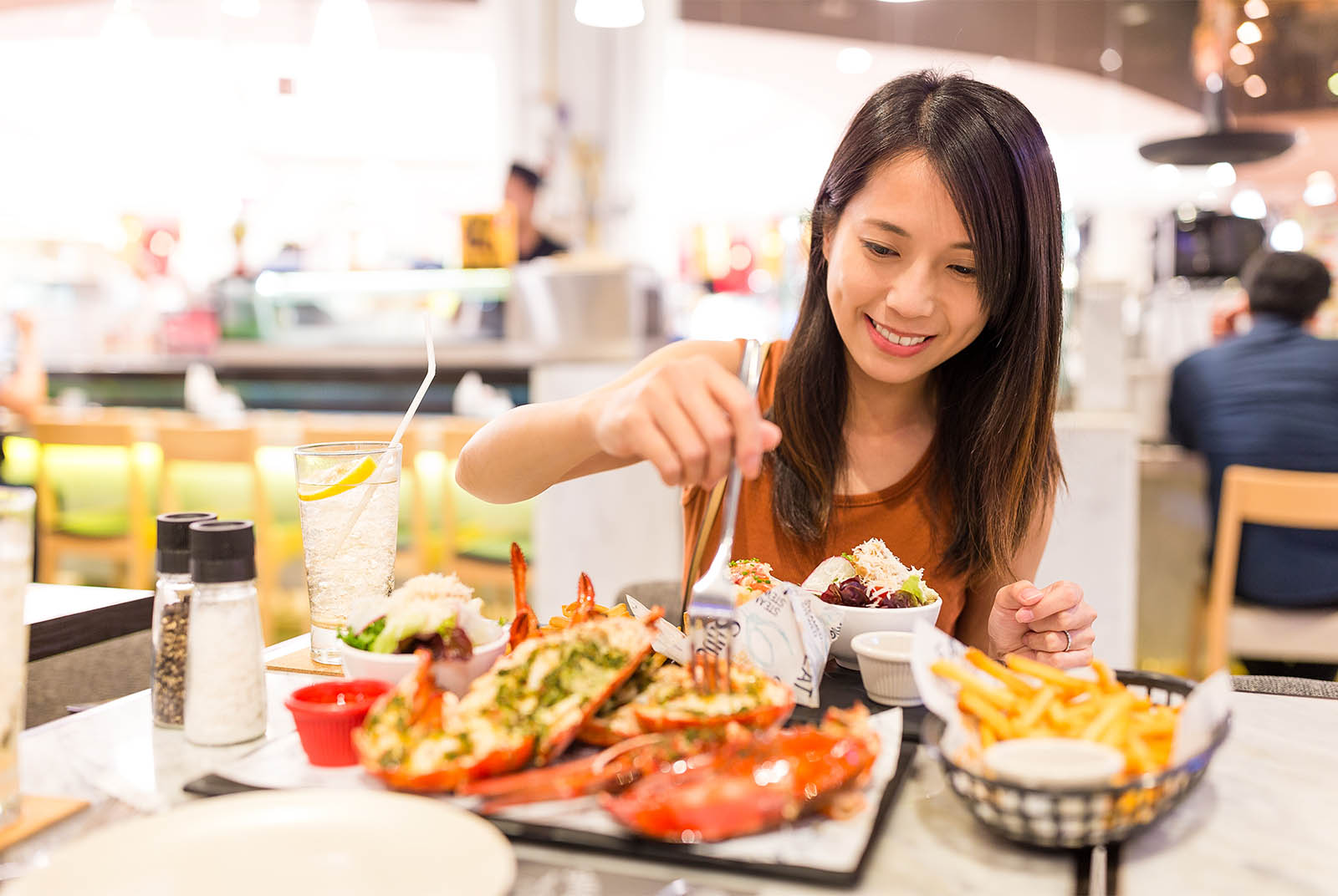 付款
现在很多购物网站都能够在线付款
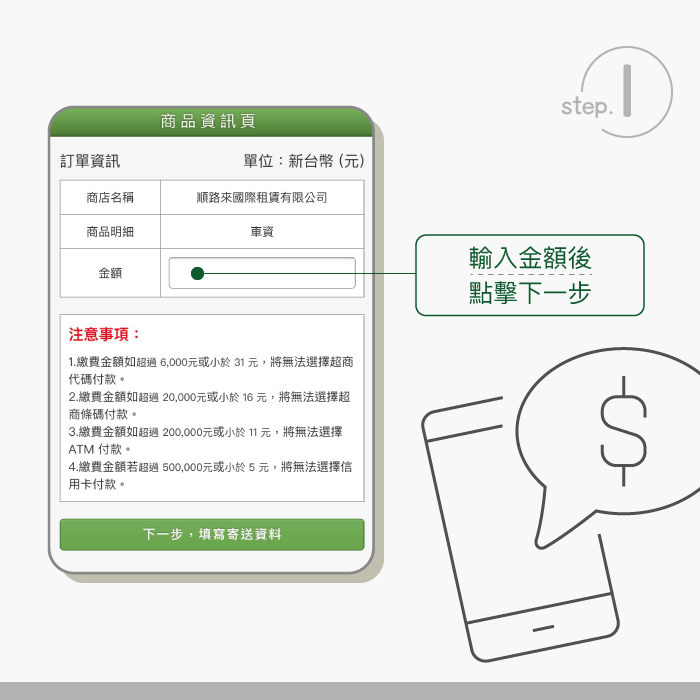 付款
他们都想在吃饭的最后抢着付款
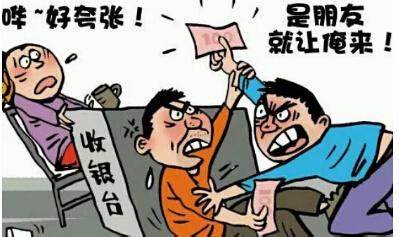 你网购时喜欢用什么付款方式呢?
你平常买东西时都用什么付款呢?
举.v
他把狗狗举了起来
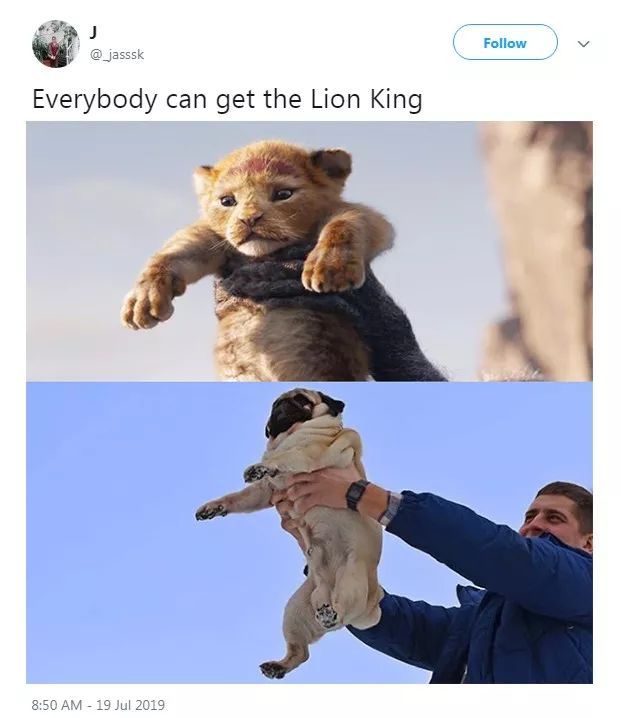 举.v
他是可以举一些例子证明他的观点，
只是他现在想不到
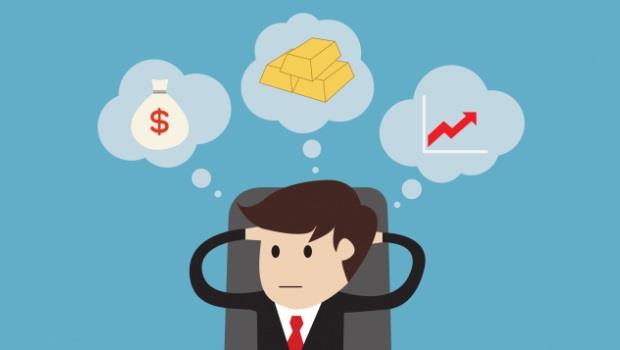 举.v
他举了些例子来支持他的论文
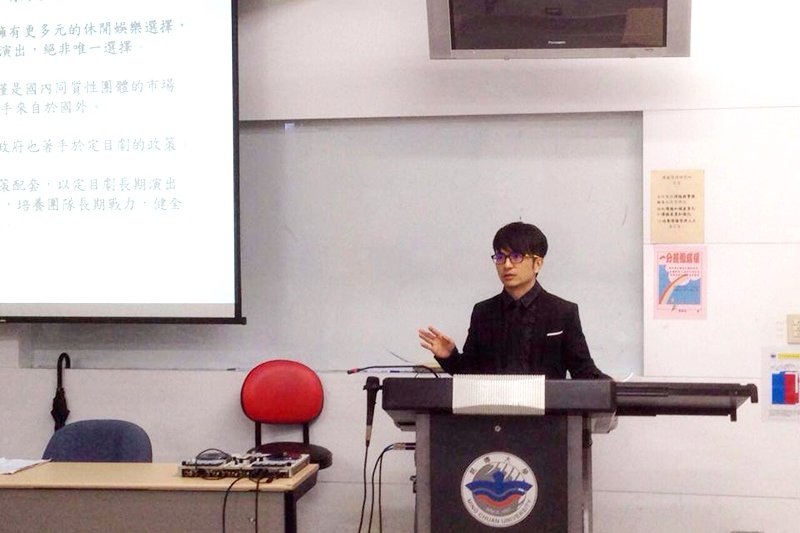 举.v
为了解释全球暖化，他举了很多与地球有关的研究当例子
A………B………
C……….
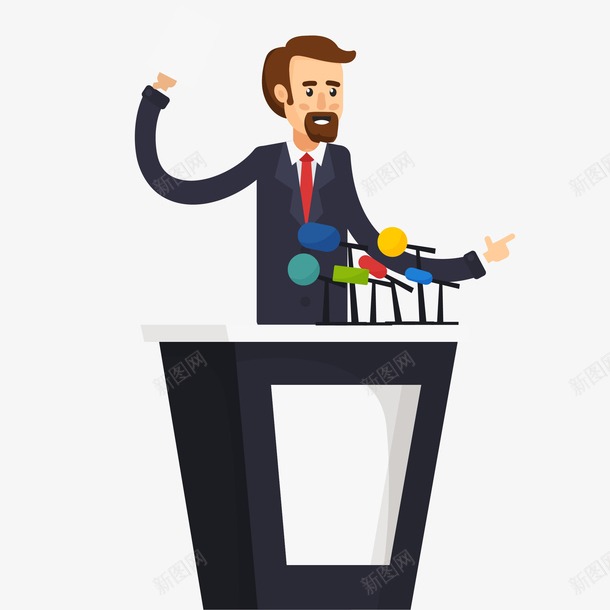 如果你想跟别人说明全球暖化的危机，你会举些
什么例子呢?
迷路.v
他第一次来到这座城市就迷路了
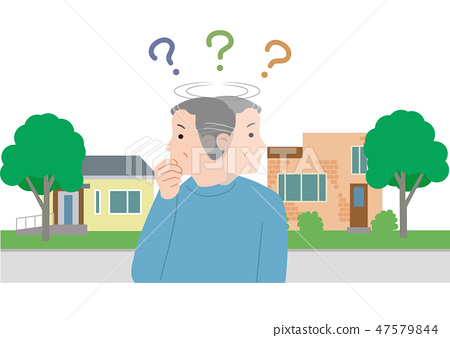 迷路.v
他迷路了两个小时后终于找到目的地了
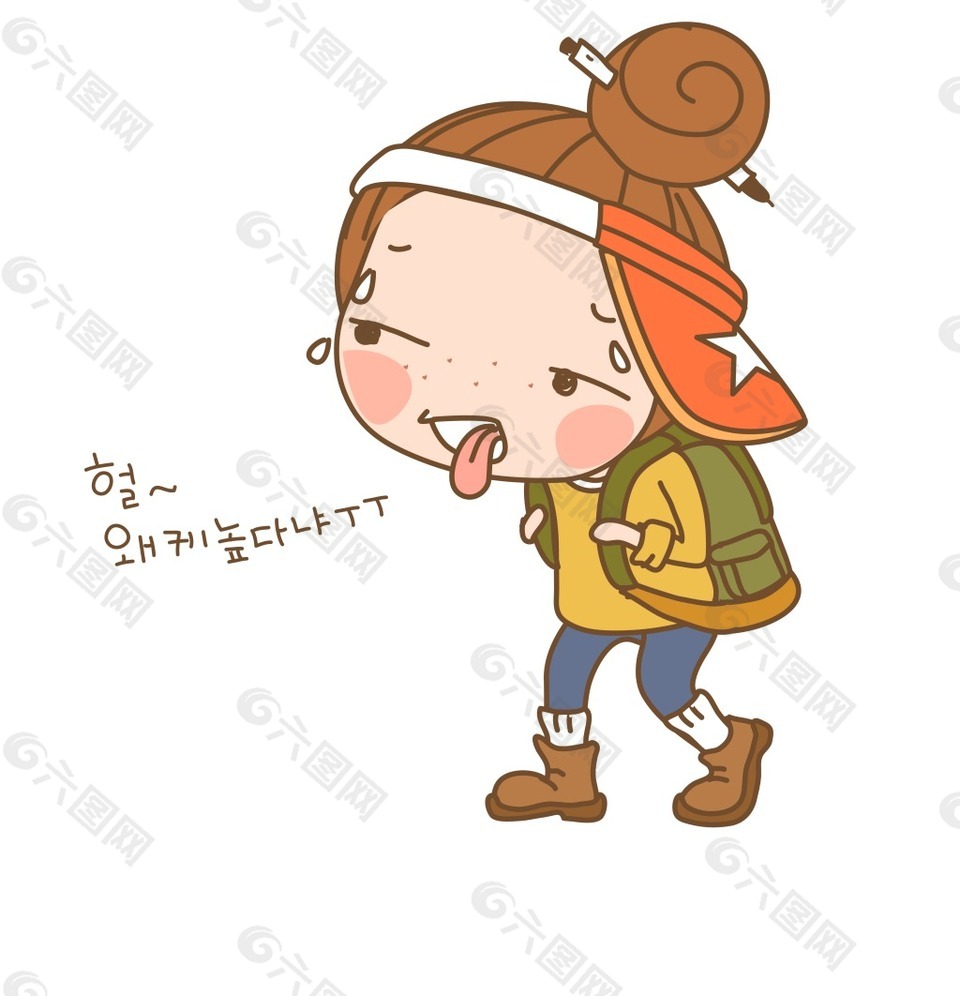 你迷路时会怎么办呢??
你在哪些地方迷路过呢?
地址.N
他从来不记得自己的地址，在别人问他时他得开GOOGLE地图才知道
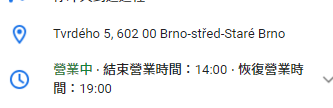 你在什么时候会用到你家的地址呢?
地点.N
他们正在找一个合适的地点开派对
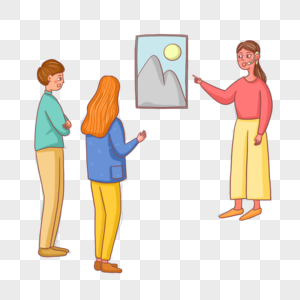 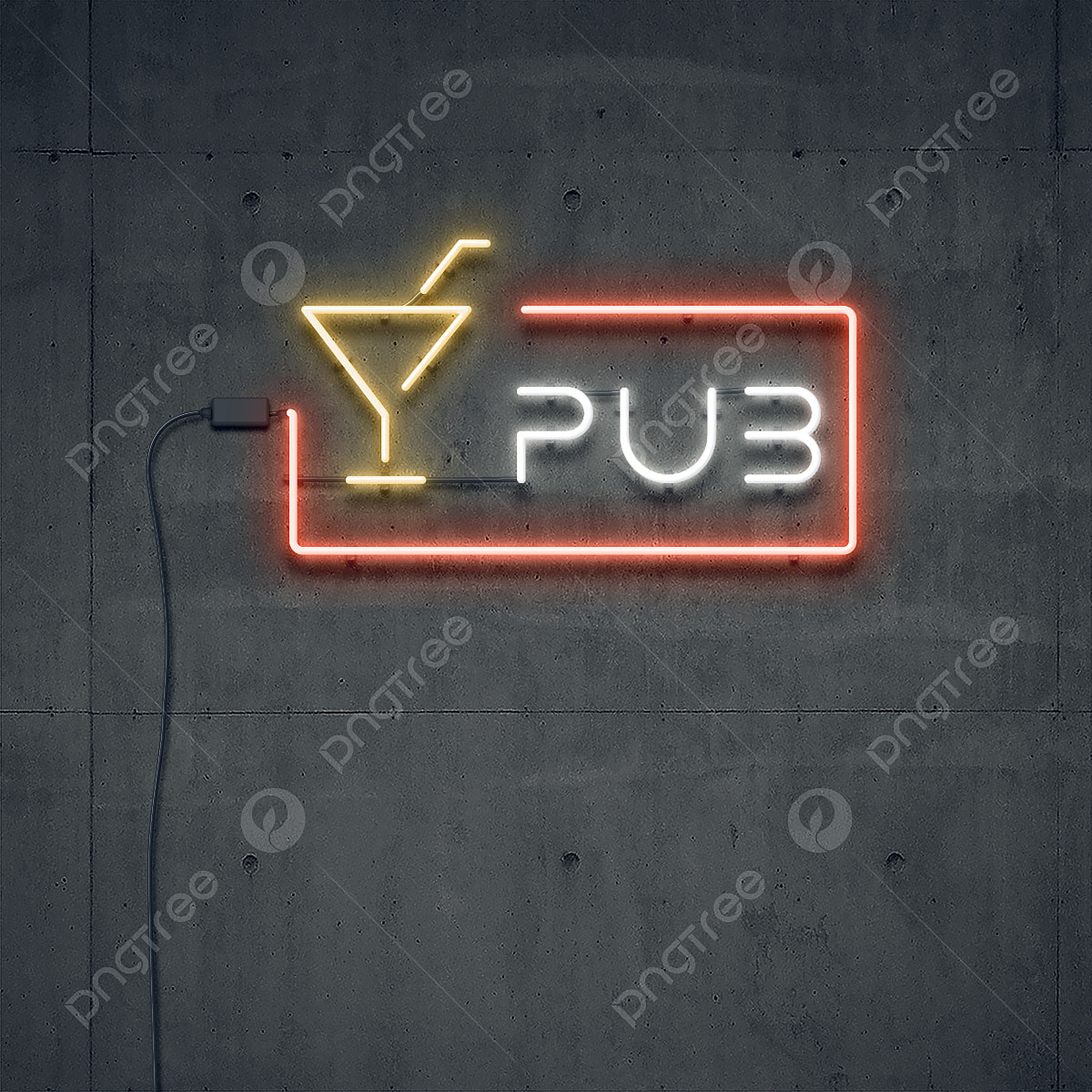 地点.N
他们在学校走来走去，试着找一个安静的地点看书
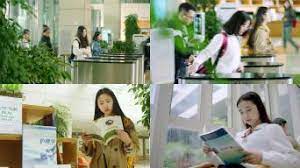 地点  VS  地方
General 
or 
abstract occasions
specific location
开会的地点→XXX会议室
读书的地点→马萨里克大学的图书馆
吃饭的地点→金饭碗
开会的地方→能开会的地方
读书的地方→能读书的地方
吃饭的地方→能吃饭的地方
你平常_____的地点是哪呢?
除此以外
内容一
，
内容二
他喜欢吃寿司，除此之外，拉面也是他的最爱
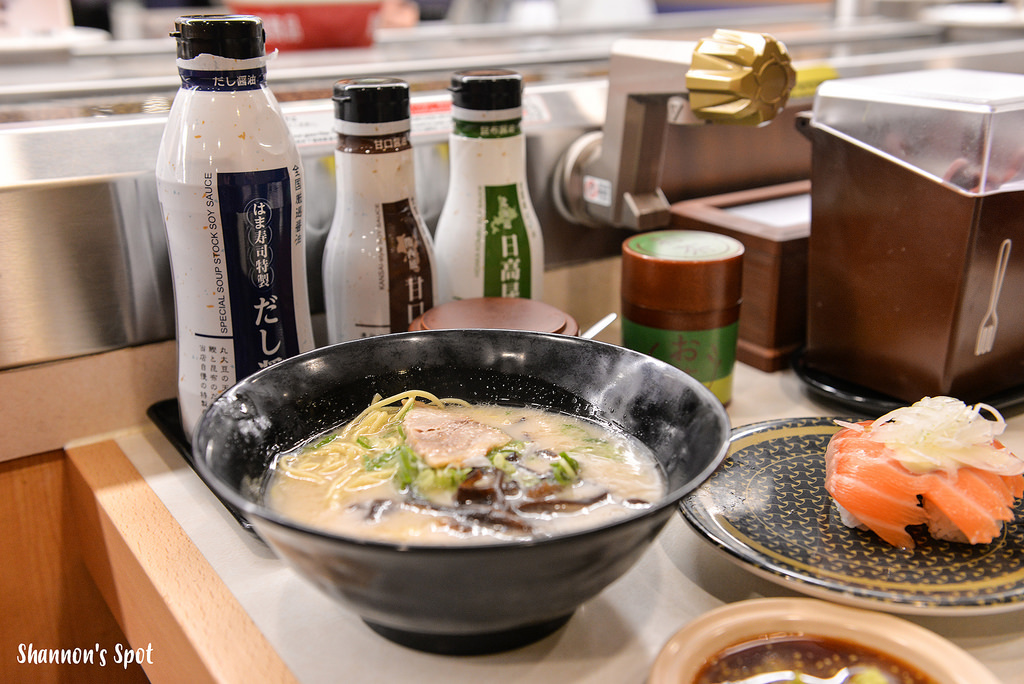 除此以外
内容一
，
内容二
有空的时候图书馆就是她最常去的地方，除此以外就没有第二个地方了
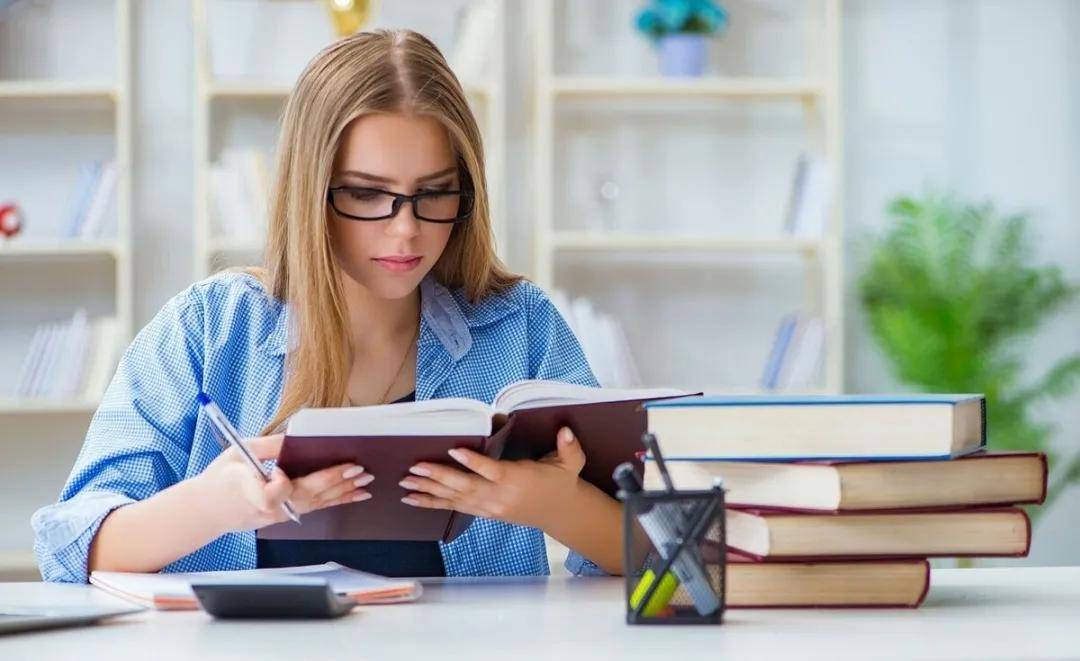 除此以外
内容一
，
内容二
玩游戏、找资料、看电影是电脑常见的功能，除此以外它还有帮助科学家发展科技的功能
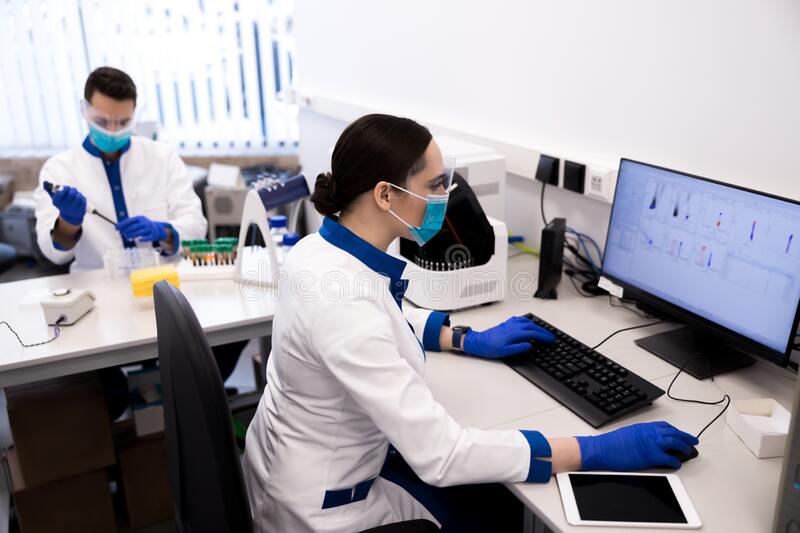 你喜欢哪些运动呢?
除此以外
你会用电脑做些什么呢?
除此以外
未来人类的科技或技术会怎么发展呢?
除此以外
世纪.N
现在是21世纪，人类的生活虽然变好了，但也变得复杂了
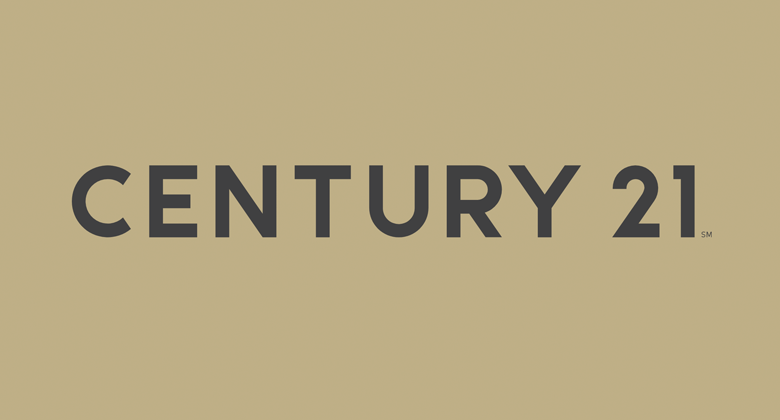 世纪.N
一个世纪以前，人类发生了两次大战
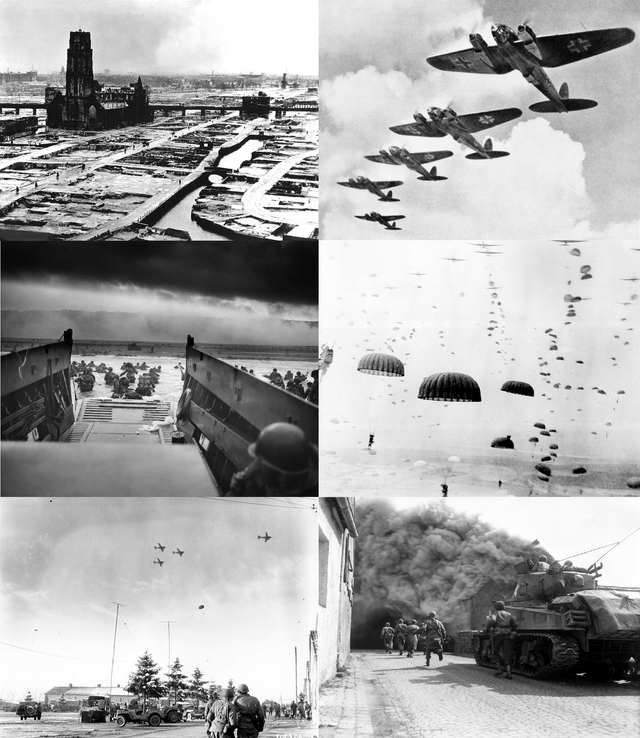 世纪.N
我们现在在21世纪的初期，很多科学家说当
到达21世纪中期时，人类的科技会有很大的进步，而21世纪末期时，人类可能已经离开地球了
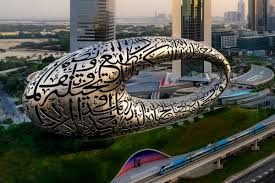 你觉得目前21世纪人类遇到了哪些难题呢?
你对几世纪的历史最熟呢?
如果不小心回到过去，你想回到几个世纪前呢?
邮局.N
他去邮局寄信了
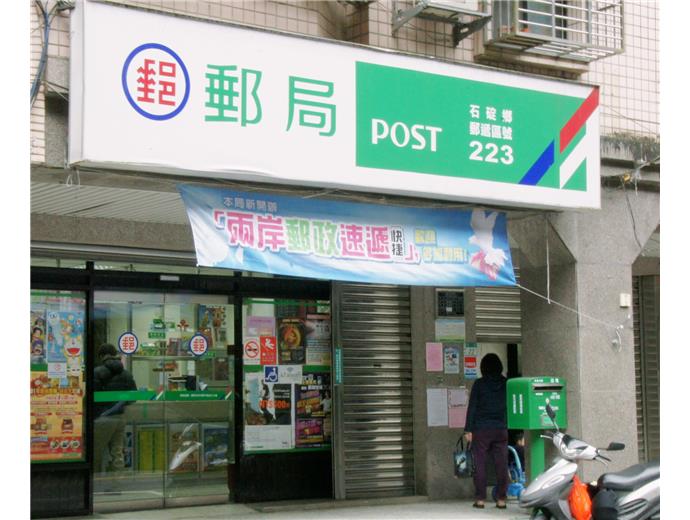 你会去邮局做什么呢?
寄
包裹
收.V
他收到了一封信
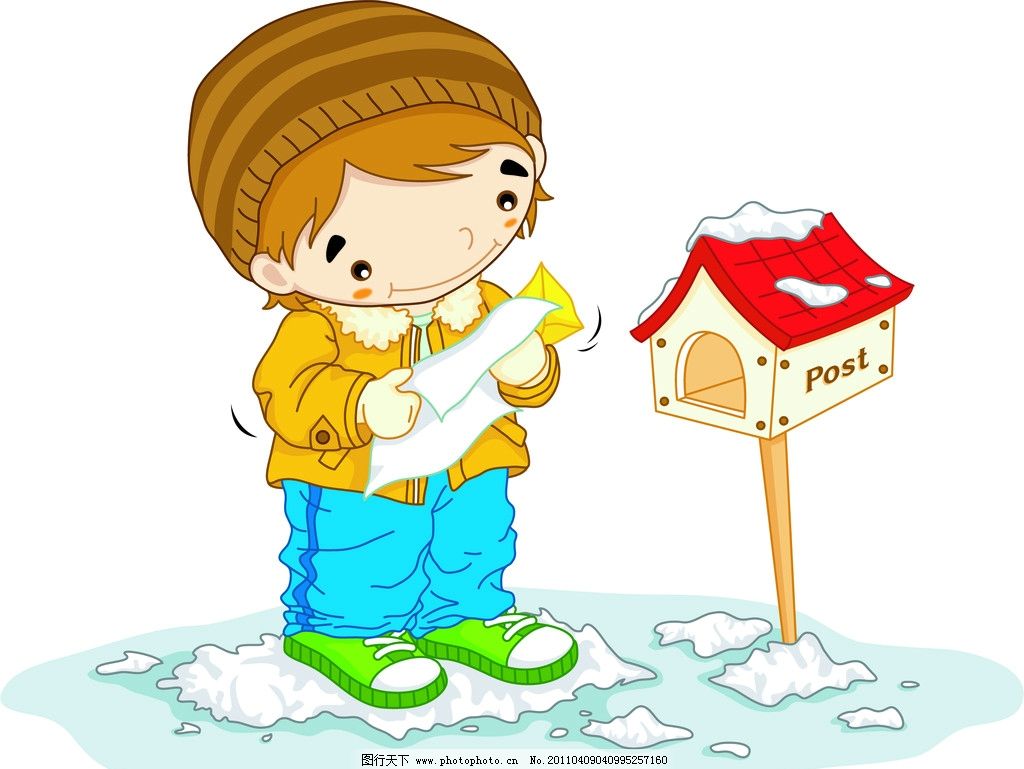 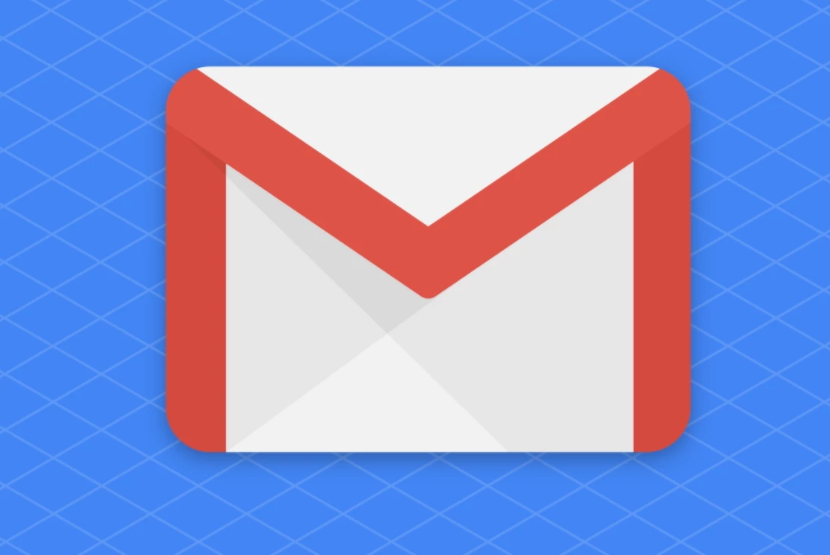 你收到过谁寄给妳的信呢?
你收到过什么呢?
信封.N
他在信封上写上收信人的地址
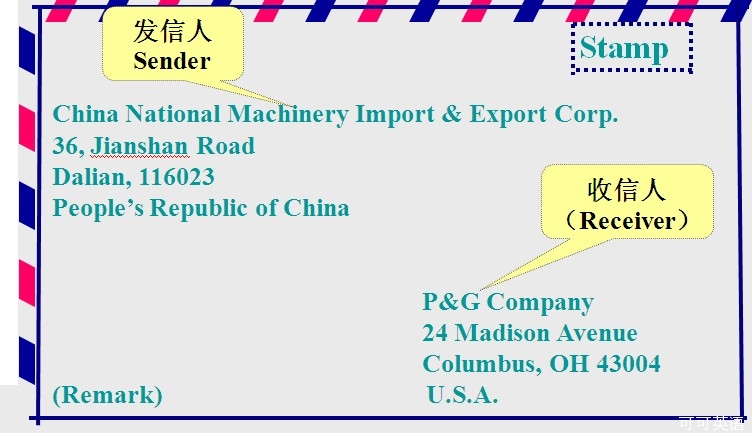 信封.N
他把信装入信封中，准备寄出
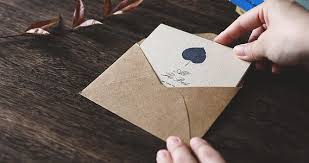 你喜欢用什么颜色的信封呢?
网站.N
他常常会上逛购物网站，网购一些东西
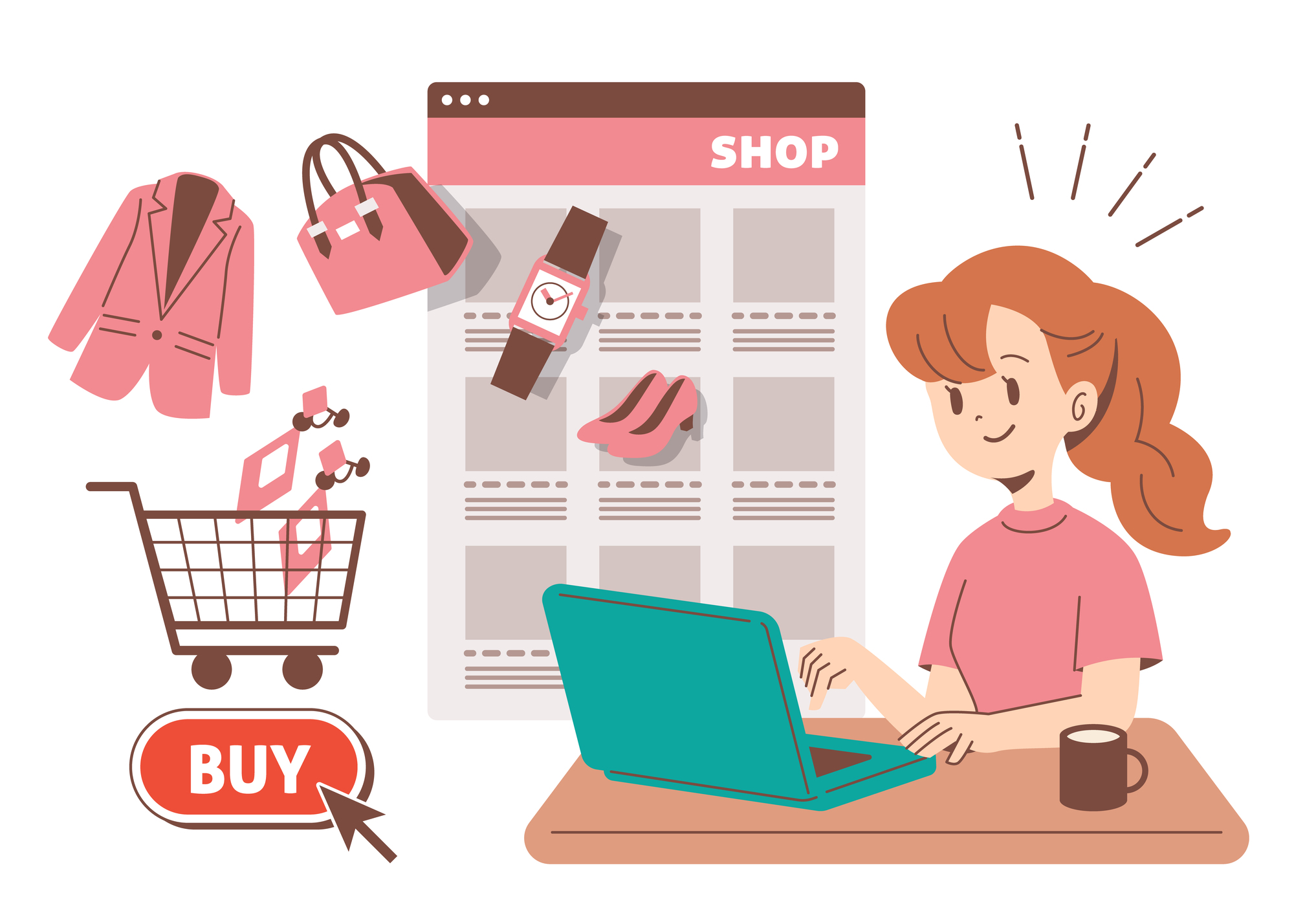 网站.N
他常常在新闻网站上看新闻
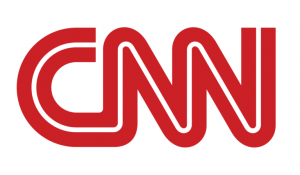 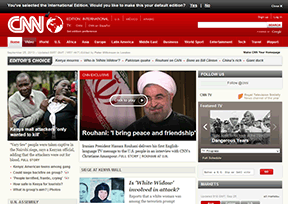 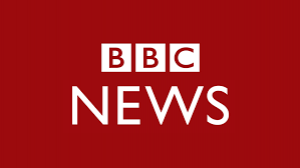 你常逛哪些网站呢?